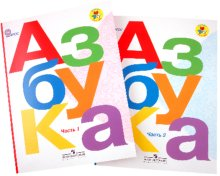 Праздник 
«Прощай, Азбука!»
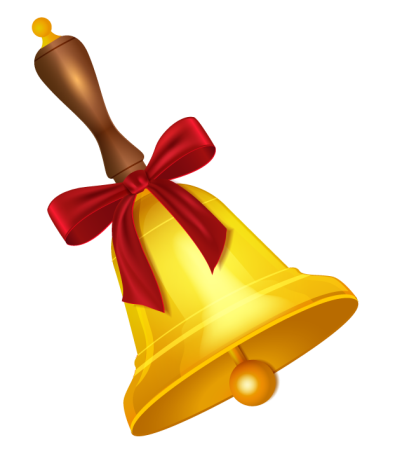 В дорогу, девчонки, в дорогу, мальчишки!По лесенке знаний шагайте смелей.Чудесные встречи и добрые книжкиСтупеньками будут на ней.
По лесенке этой вы сможете скороДостичь недоступной морской глубины,Спуститься под землю, взобраться на горы.И даже дойти до Луны.
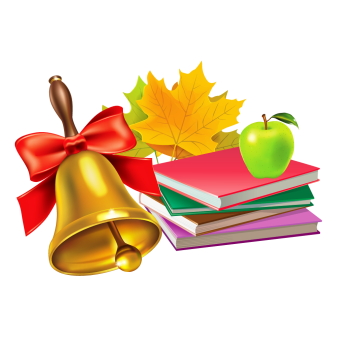 Крутые ступеньки на лесенке будут,Но выверен точно заветный маршрут,Чтоб вас подружить с удивительным чудом,Которое Знаньем зовут.
Было у всех желаньеНаучиться скорее читать Нам «Узэглэл» и «Азбука» друзьями стали
Ежедневно по утрамЗаниматься надо нам.Мы с доски не сводим глаз,А учитель учит нас.
Книгу первую моюБерегу я и люблю.Хоть пока и по слогам,Я ее читаю сам –
Мы дружны с печатным словом, Если б не было его, Ни о старом, ни о новом Мы не знали б ничего!
Ты представь себе на миг, Как бы жили мы без книг? Что бы делал ученик, Если не было бы книг,
Как хорошо уметь читать!Не надо к маме приставать,Не надо бабушку трясти:"Прочти, пожалуйста, прочти!"
Наш первый школьный праздник – День Урожая!
Здравствуй, здравствуй осень!
Вот стол «Осенний цветок»,Вкусен каждый лепесток,Витаминов просто клад,Каждый будет сыт и рад.
Открытый урок по Азбуке
Компьютер -  чудо-агрегатМожет делать все подряд -Петь, играть, читать, считать,Самым лучшим другом стать!
Научно-практическая конференция «Мои любимцы»
Подведение итогов конференции
Спасибо нашим поварам за то, что вкусно варят нам!
Долгожданный новогодний праздник
Сказка «Морозко»
Наши девочки - снежинки
Мы с Дедом Морозом
В школьном музее
Интересная экскурсия по музею
Шахматы
Генеральная уборка в классе
Игра «Живые буквы»
До свиданья, Азбука!